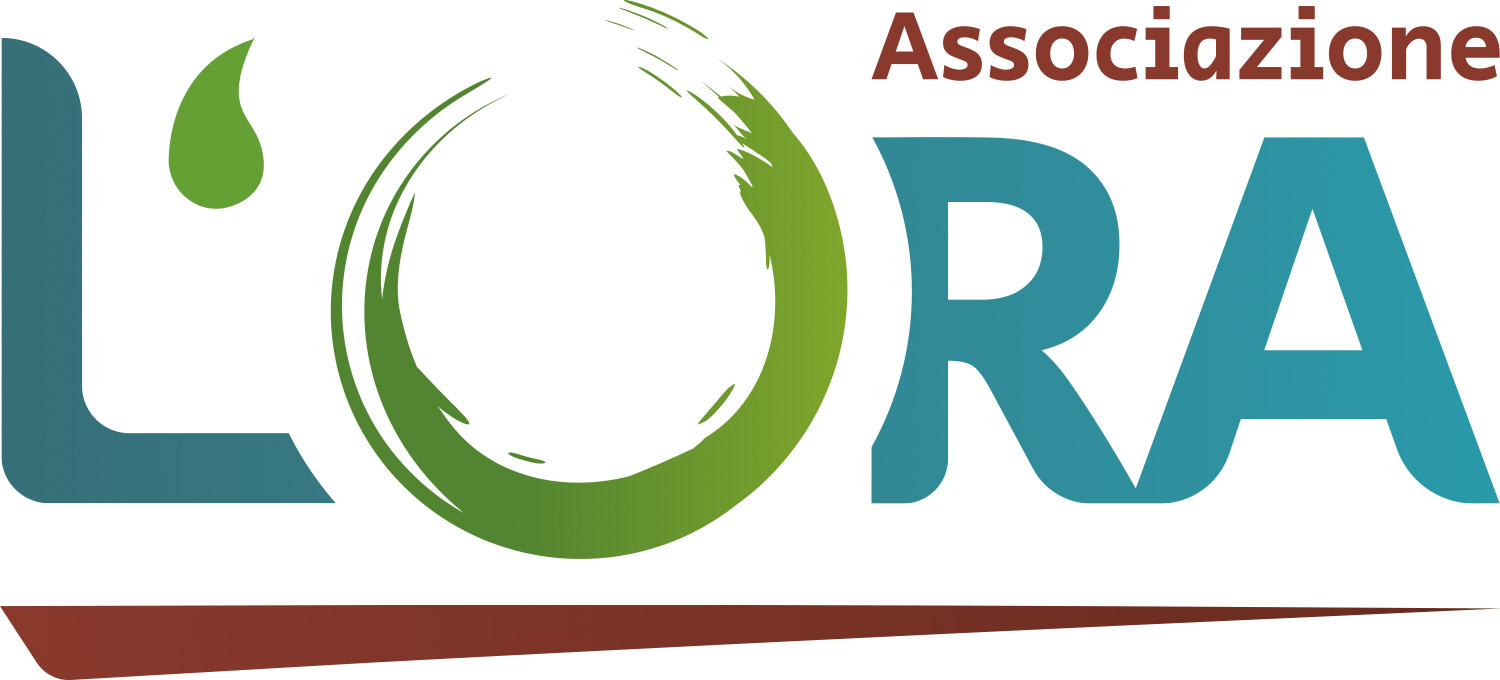 Un progetto di Affiancamento familiare a carattere preventivo, 
che mira al sostegno di famiglie che attraversano dei momenti di fragilità o hanno delle difficoltà nella gestione della vita quotidiana.
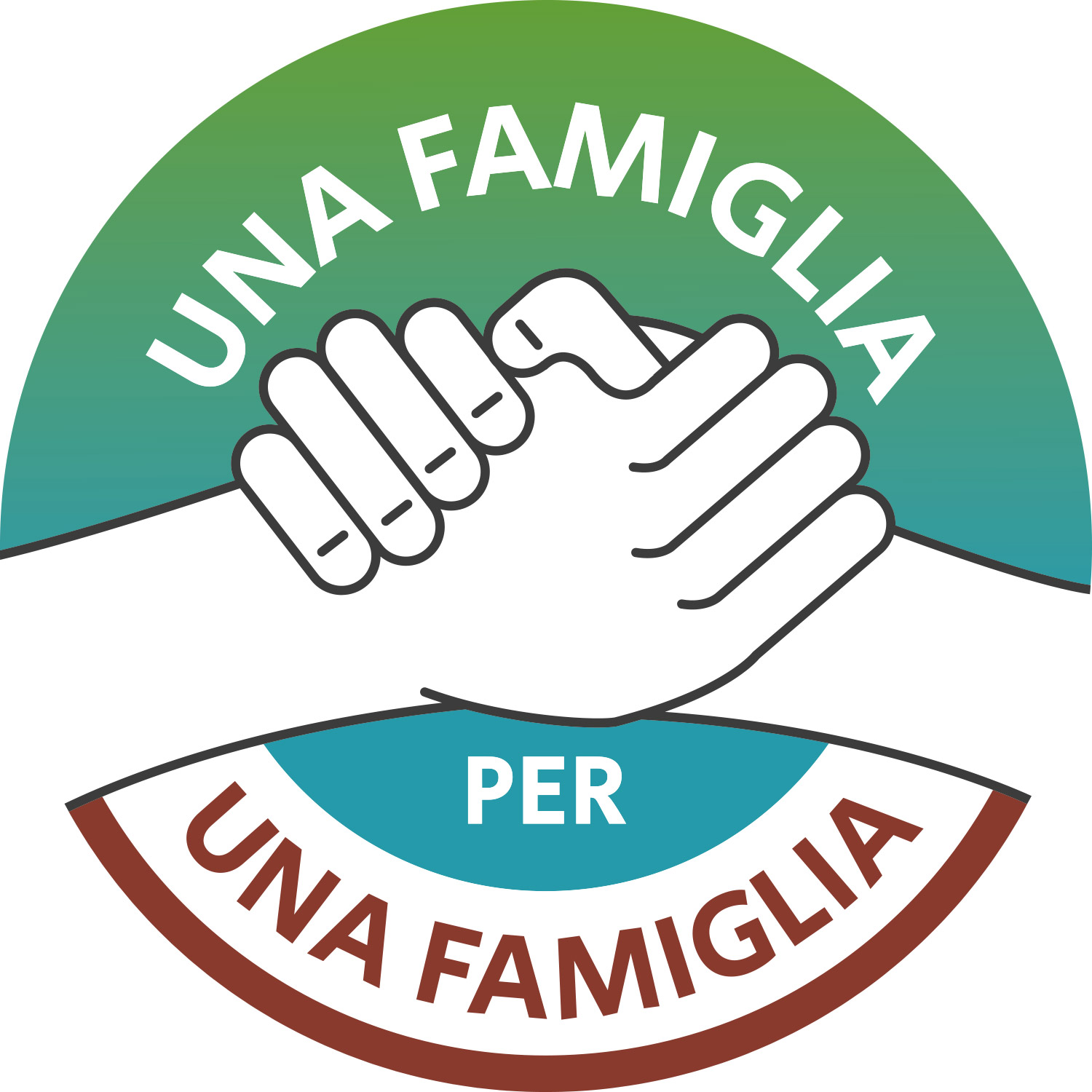 Gli elementi alla base del progetto sono:

Prevenzione: intervenire il più precocemente possibile in merito a delle difficoltà o su potenziali fattori di rischio;
Supporto non professionale: creare una relazione tra pari, complementare all’azione dei Servizi;
Comunità territoriale: aumentare l’interazione tra Servizi, scuole e realtà associative del territorio, nell’ottica di consolidare collaborazioni efficaci tra l’ambito pubblico e l’ambito privato;
Approccio family-centered: sperimentare un approccio innovativo, che sposta la centralità dell’intervento dal bambino all’intero nucleo familiare.
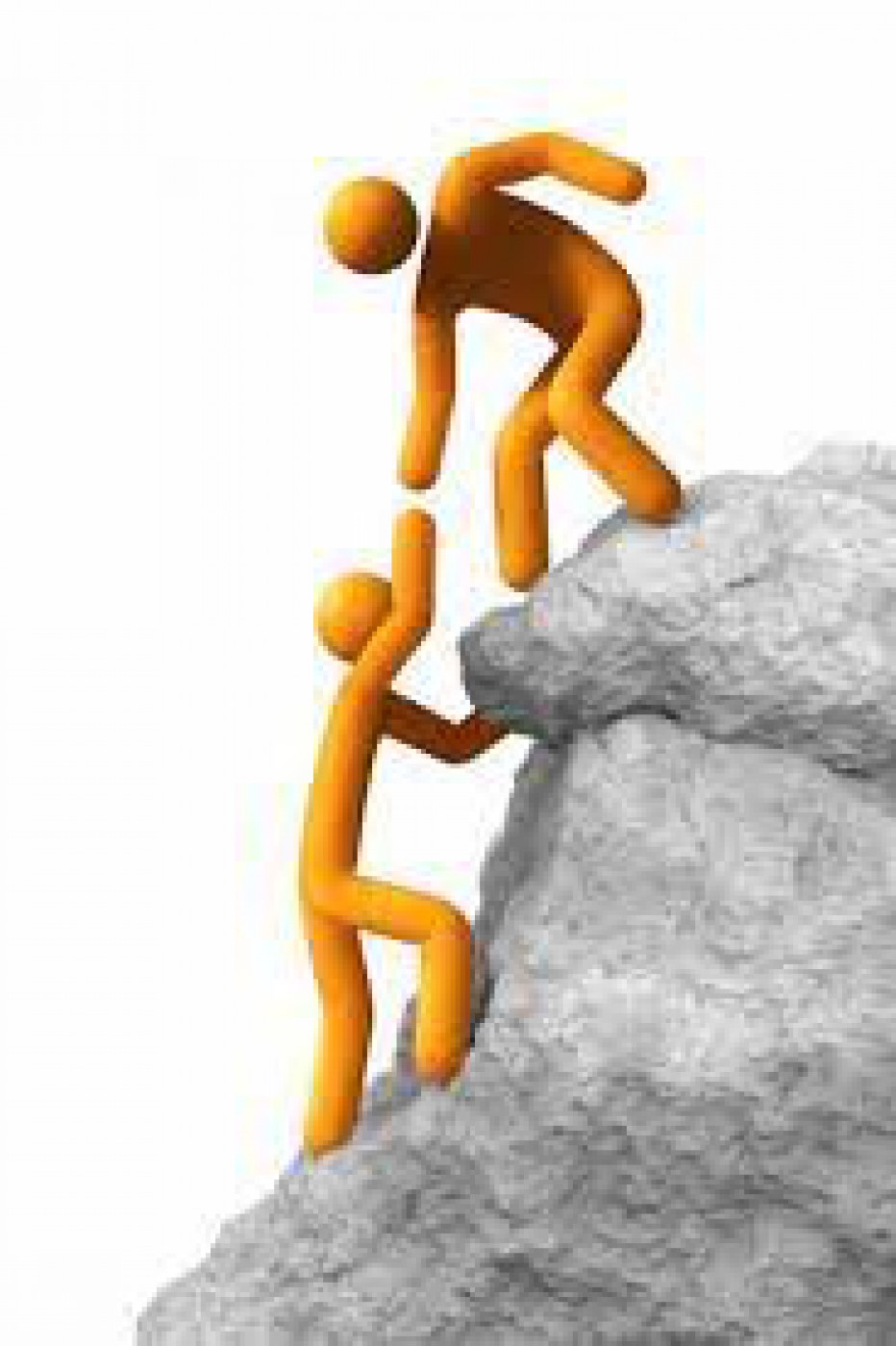 Quali gli attori del progetto?
Al centro dell’affiancamento c’è la relazione di scambio, confronto e dialogo tra le due famiglie. 

Le figure di tutor, i servizi sociali ed i collaboratori dell’Associazione L’ORA sono e rimangono riferimenti importanti per facilitare la relazione tra le due famiglie e la nascita di belle sinergie.
La valutazione scientifica
Come funziona…
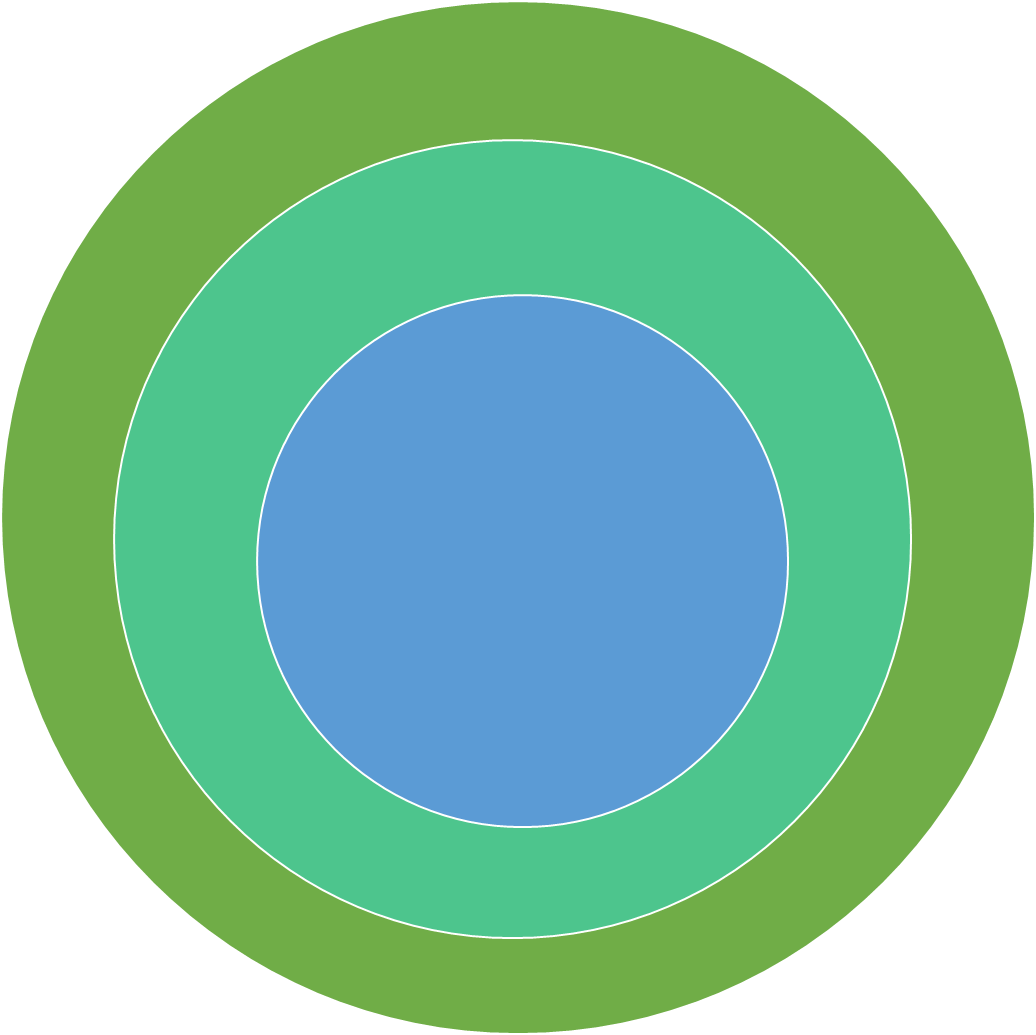 La rete
III
III LIVELLO
Il tutor
II
II LIVELLO
Le due famiglie
I
I LIVELLO
Il progetto di affiancamento familiare: concretamente…
Avvio progetto
Stesura patto
Preparazione
Selezione
Quando è utile l’Affiancamento familiare?
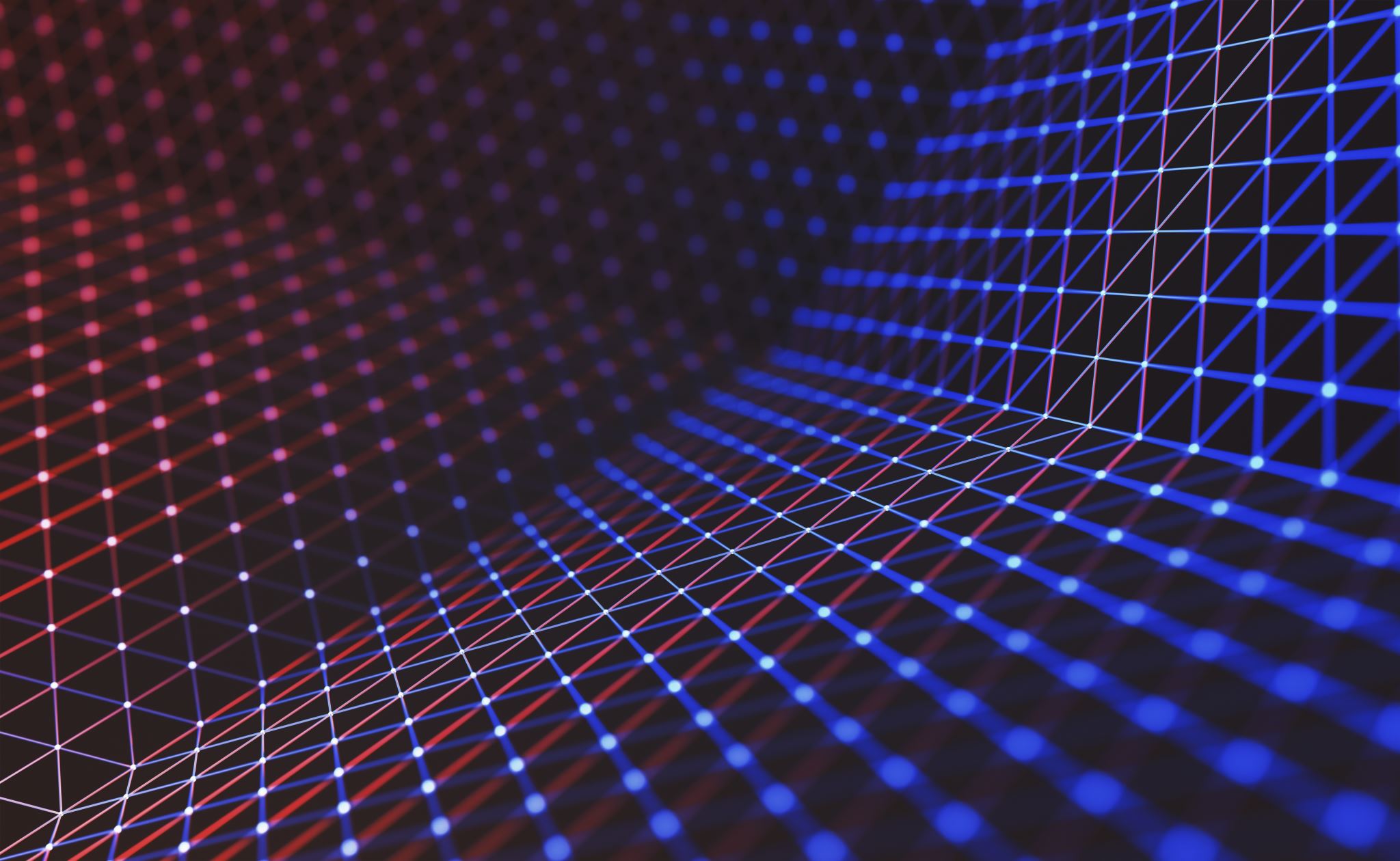 Quali le famiglie affiancanti?
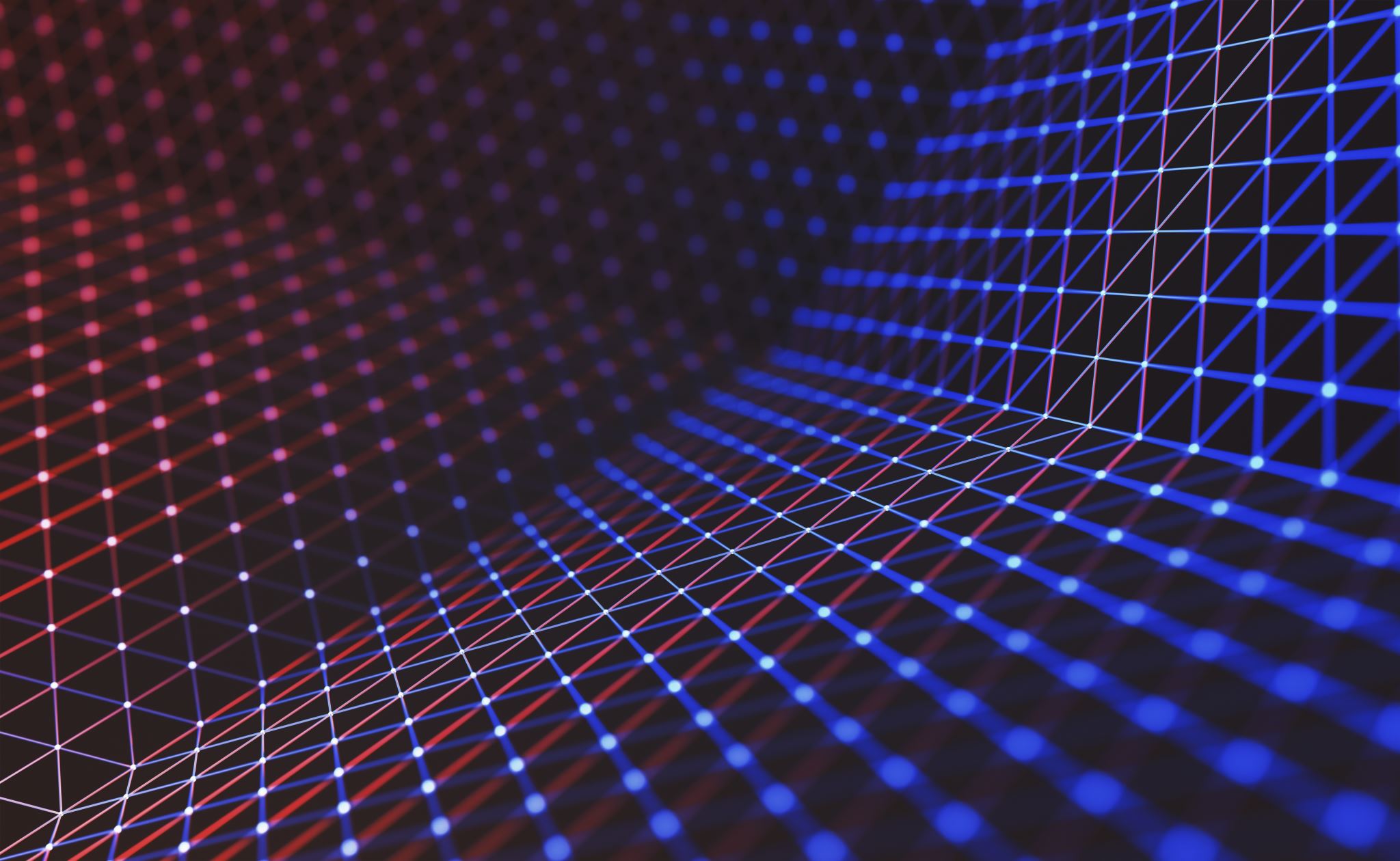 Quali le figure dei tutor?
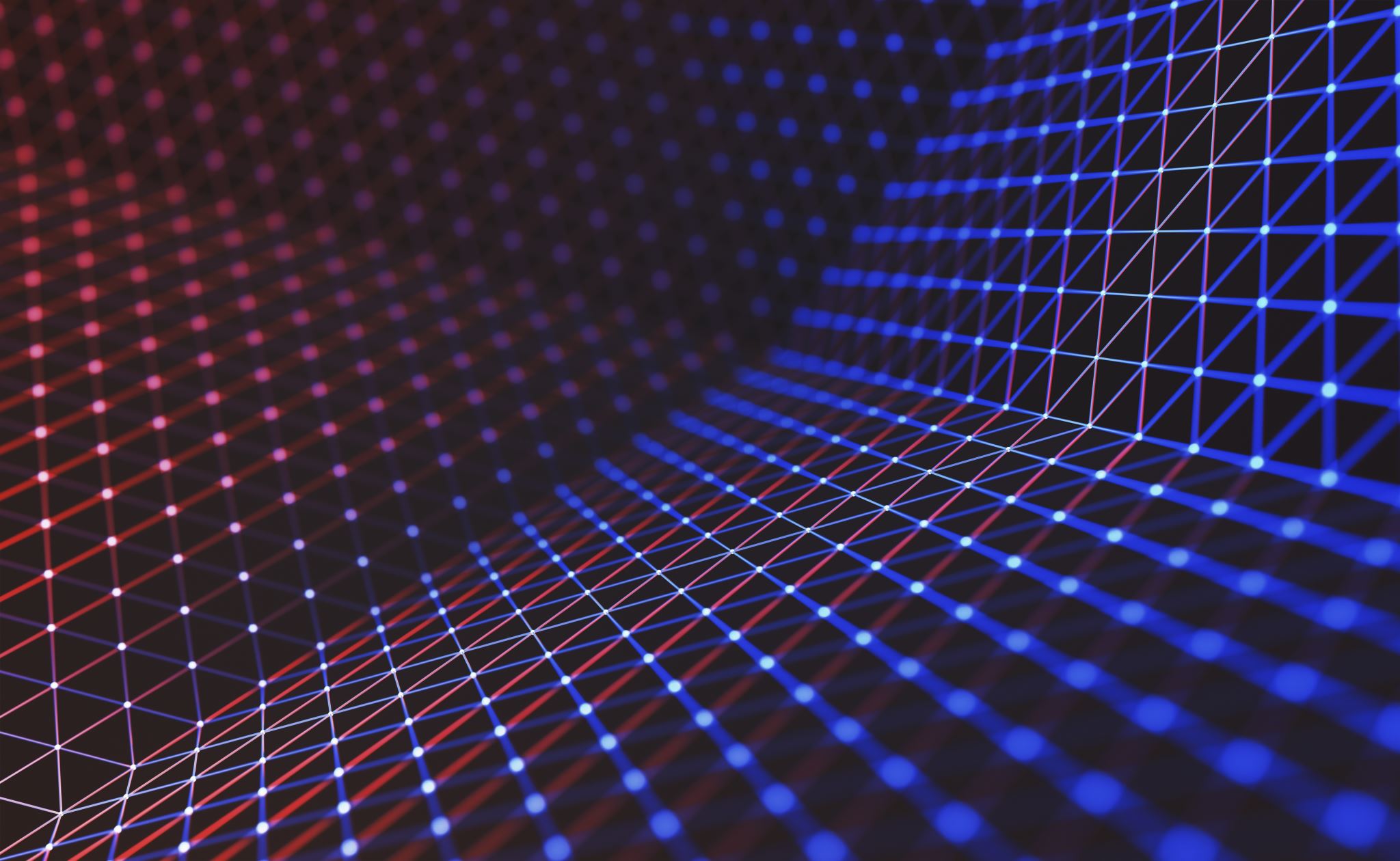 Quali i criteri di partecipazione?
Una famiglia per una famiglia…
Persone